Protección de las reservas hídricas
Aprendo 11
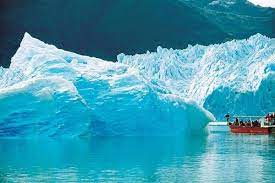 Observa el siguiente video: https://www.youtube.com/watch?v=Je_5wP3Xlnc¿Cómo se está reservando el agua en Chile?
1.- ¿Por qué es necesario reservar el agua en nuestro país? 

2.- ¿Cómo afecta la sequia a la vida? 

3.- Desarrolla las paginas 38 y 39 de tu libro.
Actividad:
1.- ¿Por qué es necesario reservar el agua en nuestro país? 

2.- ¿Cómo afecta la sequia a la vida en el planeta? 

3.- ¿Qué piensas sobre la situación descrita en el video? ¿Por qué?  

4.- ¿Cómo crees que se realiza la desalinización del agua? 

5.- Desarrolla las paginas 38 y 39 de tu libro.
5.- Piensa y explica en una forma de generar conciencia en las personas para cuidar el agua en nuestro país. Puedes agregar un dibujo.
¿Qué aprendí?Tarea: Investiga sobre una Reserva hídrica de Chile.